Географическое положение Северной Америки
Положение относительно 
основных линий градусной сети
СЕВЕРНЫЙ ПОЛЯРНЫЙ КРУГ
СЕВЕРНЫЙ ТРОПИК
Крайние точки материка.
м. Принца Уэльского
м. Мёрчисон
Северная – мыс Мёрчисон
72о с.ш., 94о з.д.
м. Сент-Чарльз
Южная – мыс Марьято
7° c.ш., 81° з.д.
Западная – мыс Принца Уэльского
66о с.ш., 168° з. д.
Восточная – мыс Сент-Чарльз
52о с.ш., 56° з. д.
м. Марьято
Протяжённость материка.
м. Мёрчисон
по 40о с.ш.  1о = 85,4 км
72о с.ш.
74о з.д.
124о з.д.
40о с.ш.
7° c.ш.
м. Марьято
Евразия
Северный Ледовитый океан
Берингов пролив
На севере омывается водами Северного Ледовитого океана, на востоке – водами Атлантического океана, на западе и юге – Тихого океана.
     к СЗ расположена Евразия, которая отделена Беринговым проливом;
     на ЮВ соединяется с Южной Америкой Панамским перешейком
Северная Америка
Тихий океан
Панамский перешеек
Атлантический океан
Южная 
Америка
Соседи Северной Америки.
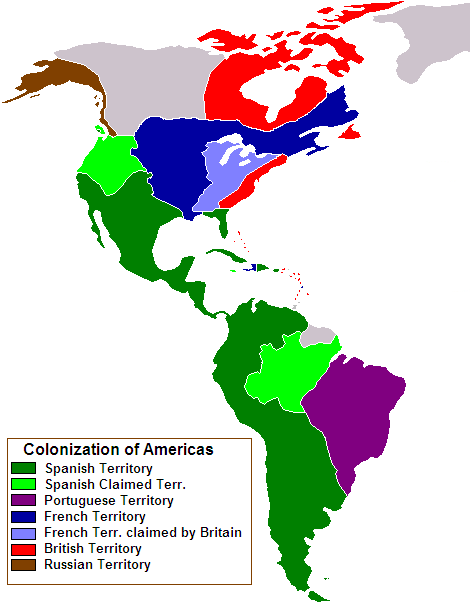 Освоение Северной Америки.
Колонии европейских держав в Америке к 1750 году
Основные персоналии
Испанский конкистадор, организатор похода 
по завоеванию Мексики 
с целью обогащения. 
В 1519 году завоевал столицу  ацтекского государства – Теночтитлан, полностью её разгромив 
и разрушив. Исследовал полуостров Юкатан 
и открыл вулкан Попокатепетль.
Эрнан Кортес
Основные персоналии
Итальянский мореплаватель и купец, состоящий на английской службе. Английские купцы, получив известие об открытиях Колумба, в 1497 году снаряжают экспедицию 
на исследование северного 
и восточного побережий материка.  Кабот открывает остров Ньюфанудленд 
и исследует часть полуострова Лабрадор.
Джон Кабот
Основные персоналии
Английский путешественник. В 1607 году предпринял путешествие с целью достичь Индии и Китая через Северный полюс. Между Гренландией 
и Шпицбергеном был задержан льдами 
и повернул обратно. Установил рекорд свободного продвижения 
на север продержавшийся 158 лет.
Генри Гудзон
Основные персоналии
Английский торговец 
и путешественник. В 1788 году осуществил спуск к Северному Ледовитому океану по реке, названной впоследствии его именем, а в 1793 году пересёк Скалистые горы и вышел 
к Тихому океану став первым 
в истории человеком, прошедшим Северную Америку от Атлантического до Тихого океана в северной части материка.
Александр Маккензи
Основные персоналии
Норвежский полярный исследователь. 
Впервые прошёл 
на небольшом промысловом судне «Йоа» 
Северо-западным проходом 
с Востока на Запад 
от Гренландии к Аляске 
в 1903 – 1906 гг.. 
Амундсен вспоминал:
«По возвращении все определяли мой возраст между 
59 и 75 годами, 
хотя мне было только 33»
Руаль Амундсен
Основные персоналии
Русский мореплаватель,  офицер русского флота, капитан-командор. Исследовал крайний северо-запад Северной Америки, в 1741 году открыл пролив между ней и Евразией, ныне носящий его имя, а также часть Алеутских островов и побережье Аляски.
Витус Беринг
Основные персоналии
Русский исследователь, мореплаватель, промышленник и купец. 
С 1775 года организовал на Аляске коммерческое торговое судоходство 
и основал первые русские поселения в Северной Америке.
Григорий Шелихов
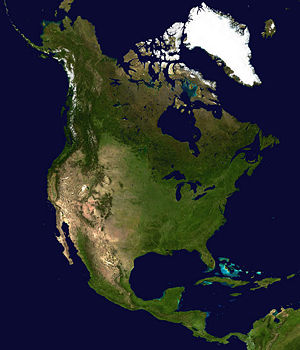 Домашнее задание:

Параграф 51